Мастер-класс по пластилинографии «Оленёнок»
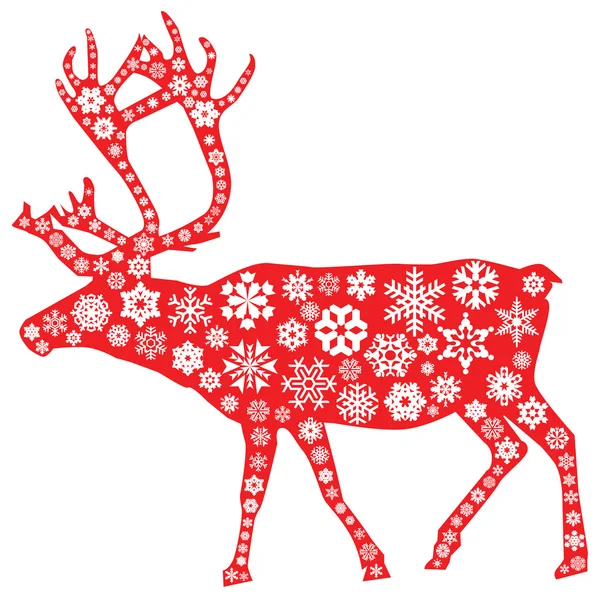 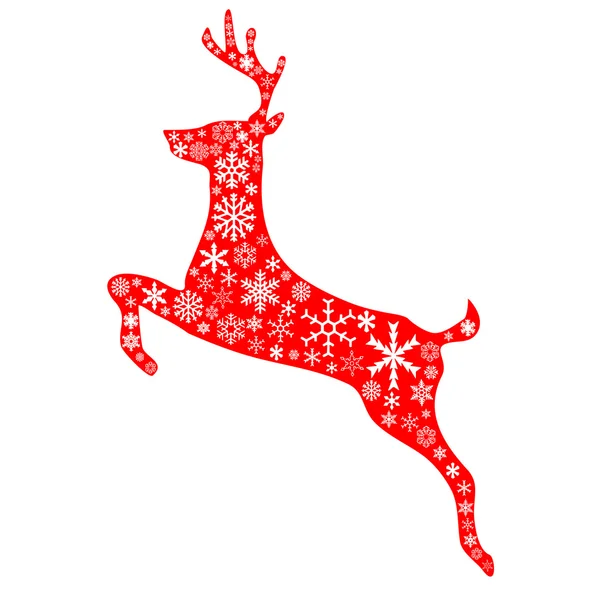 Вам понадобятся:
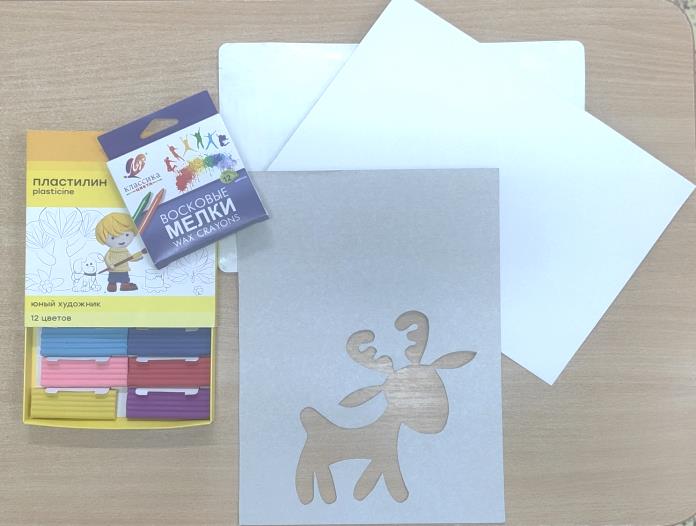 Немелованный белый картон  (основа)
Трафарет (изображение животного рисуем на листе плотного картона, вырезаем по контуру)
Восковые мелки
Пластилин классический
Доска для лепки
Шаг 1
Закрашиваем всю поверхность основы восковым мелком (прижимаем мелок всей поверхностью к бумаге) 
Используем  мелки несколько цветов или оттенков
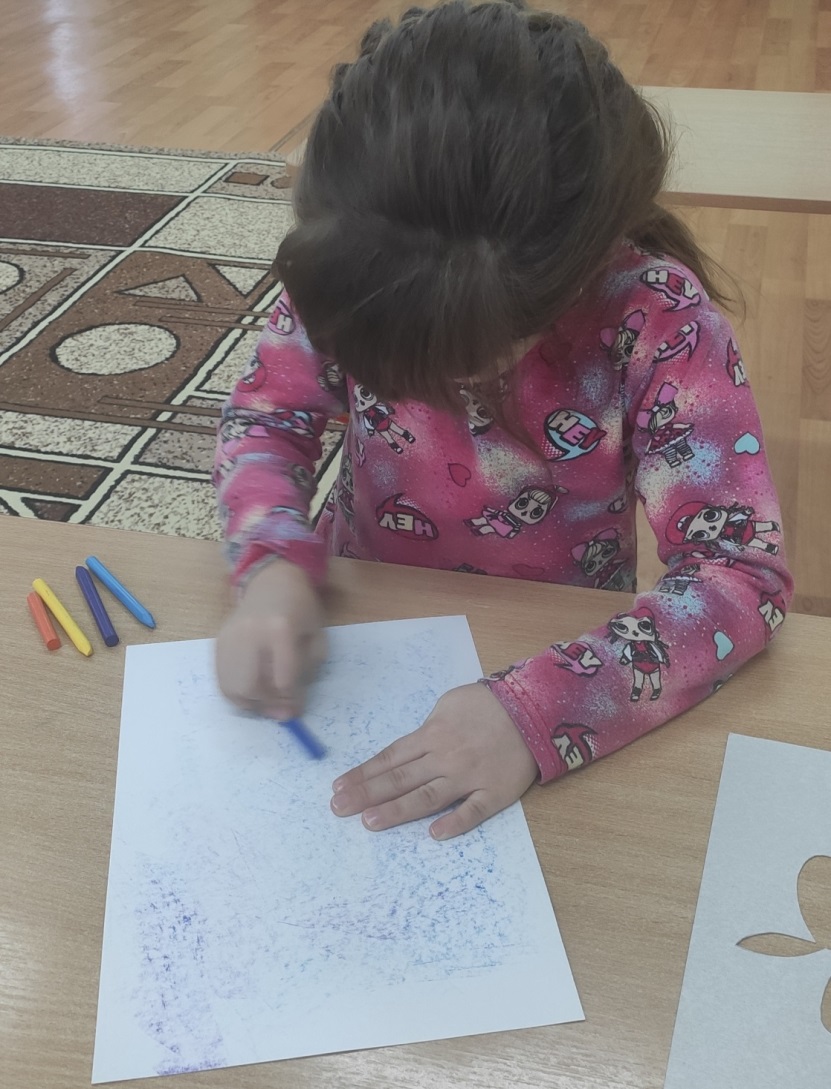 Шаг 2
Закрепляем трафарет на основе
Закрашиваем всю поверхность внутри трафарета пластилином одного цвета (можно использовать пластилин разных оттенков одного цвета)
Рога раскрашиваем более темным оттенком пластилина
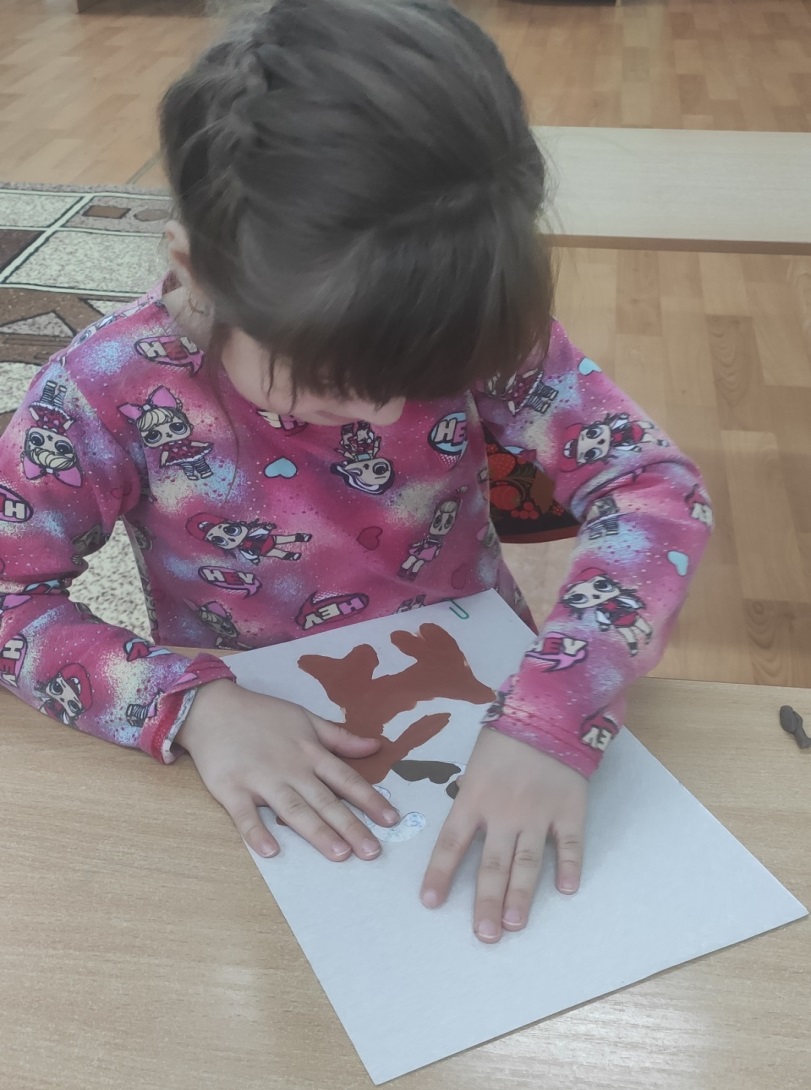 Шаг 3
Снимаем трафарет
Прорисовываем более светлые места на ушах и мордочке (используем другой оттенок пластилина)
Шаг 4
Рисуем Оленёнку глаза и нос
Шаг 5
Рисуем пятнышки на спинке (используем пластилин белого цвета)
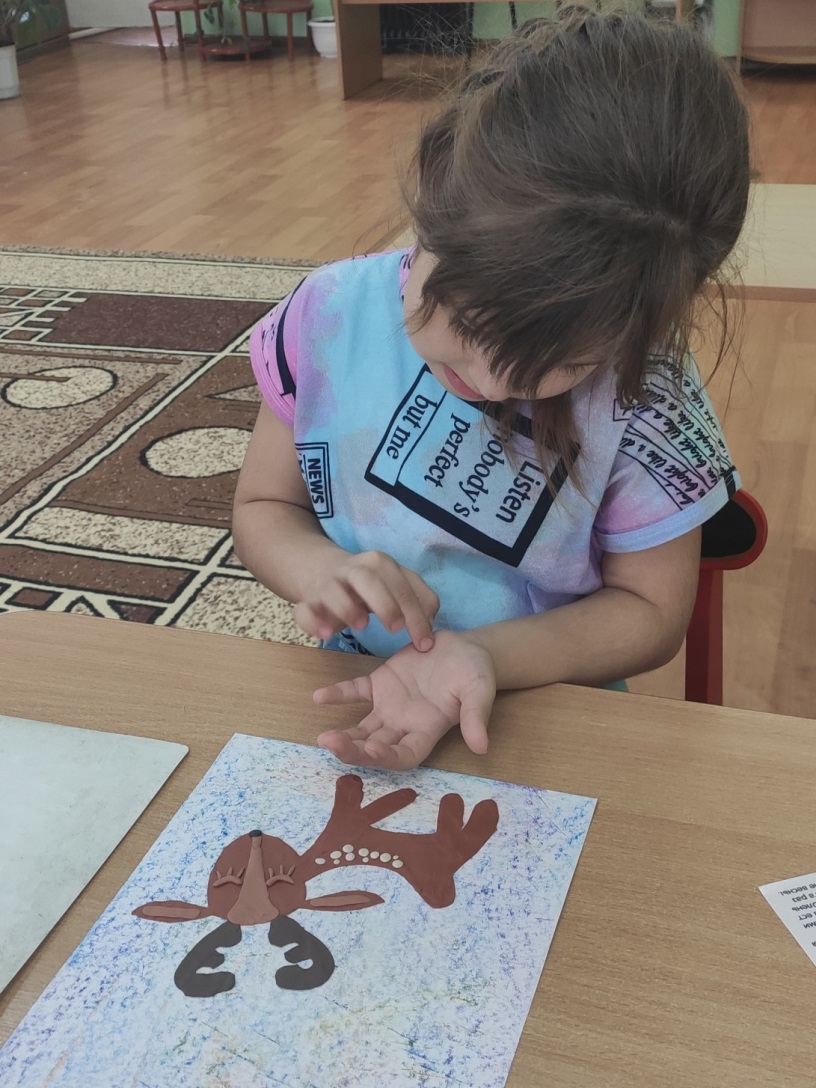 Шаг 6
Рисуем снежинки (используем пластилин голубого цвета и резной колпачок фломастера – оставляем следы)
Рисуем снежную дорожку под ногами Оленёнка
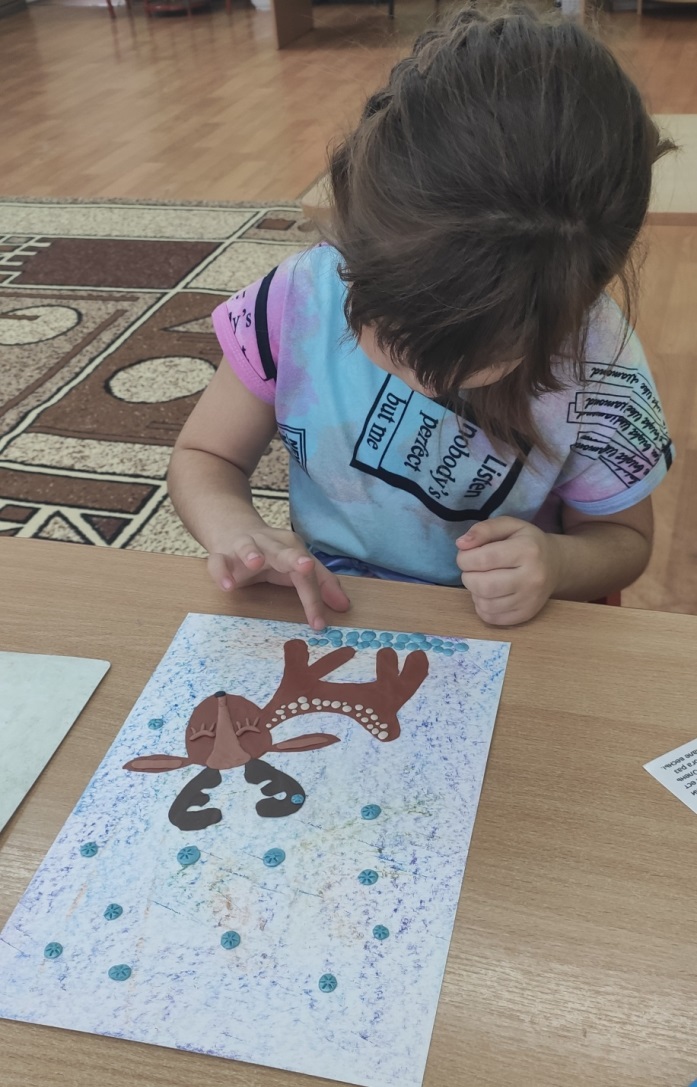 Наш Оленёнок готов!

Теперь можно придумать о нашем герое сказку или нарисовать пластилином ему друга!

Желаем Вам творческого вдохновения!
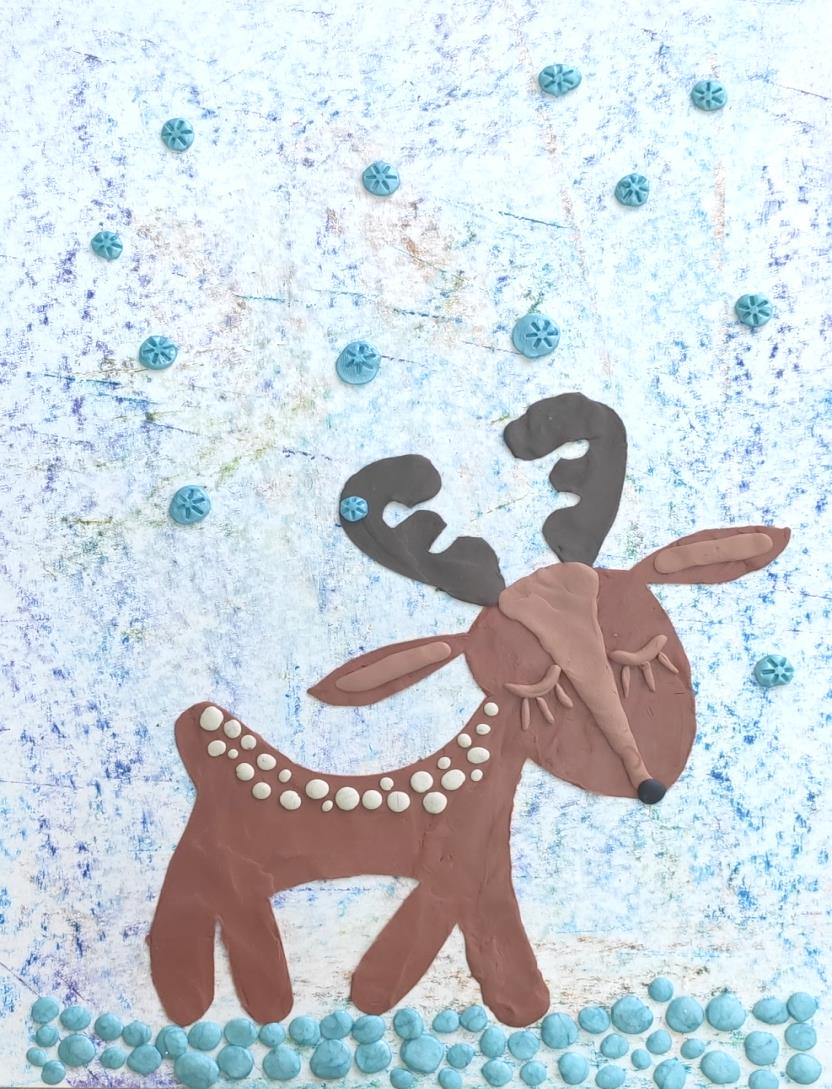